Skyway Insight© Webinar
Training From Contracting Officers
1
Administrivia
Settings
mic and speakers vs telephone
View in full screen 
Controls
Attendees
Record
2
Shelley Hall
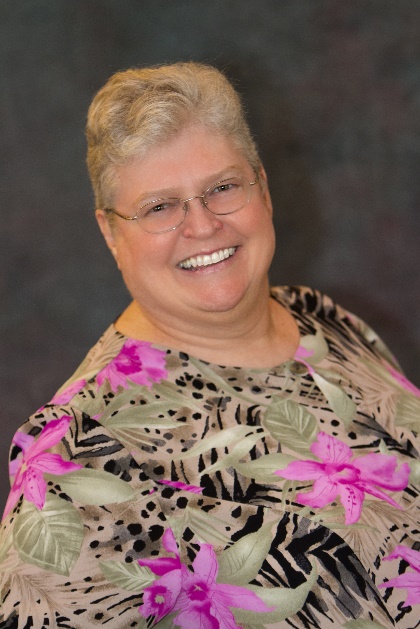 32 years in Department of Defense (retired Nov 2015)
USAF (AFMC and AFSPC)
Held unlimited Contracting Officer’s warrant for 23 years
Community Relations and Content Manager for Skyway
Expertise in services and supplies, Federal Supply Schedules, pre-and post-award, simplified acquisition to large dollar technically complex source selections, Foreign Military Sales, and commercial and non-commercial
<< Record >>
3
Skyway Insight© Webinar
Training From Contracting Officers
Topic: Color of Money
Host: Shelley Hall
4
Agenda
Purpose, Time and Amount
Types of Money
Anti-Deficiency Act
IDIQ
Understanding a Fund Cite
Code for Type of Appropriation
FMS
Final Thoughts
5
Purpose, Time, and Amount
01/28/2016
6
Purpose, Time and Amount
All appropriations are not the same
Purpose
Outside of government “money is money” 
Inside of DoD money comes in different “colors”
Time
Availability for obligation
Availability for expenditure
Amount
Certain appropriations have statutory and administrative rules that restrict the amount you can spend
7
Purpose
01/28/2016
8
Purpose
DoD has a multitude of distinct appropriations for specific purposes
O&M
Procurement
RDT&E
MILCON
9
Code for Type of Appropriation
3400 -- Operations and Maintenance 
3010 -- Procurement, Aircraft 
3020 -- Procurement, Missiles 
3080 -- Procurement, Other 
3600 -- Research, Development, Test & Evaluation 
3300 -- Military Construction 
0704 -- Family Housing Construction
10
Purpose
The “Purpose” Statute
31 USC §1301(a)

   “Appropriations shall be applied only to the objects for which the appropriations were  made except as otherwise provided by law.”
11
Operations and Maintenance
Utilities
Fuel
Other consumables
Base Operating Support (BOS) services
Maintenance and repair of aircraft, missiles, vehicles, real property and construction
Civilian employee salaries and awards
Travel
Training and Education
12
Research, Development, Test, and Evaluation (RDT&E)
Research
Development
Testing
Development Test and Evaluation (DT&E) and Initial Operational Test and Evaluation (IOT&E) are RDT&E
Follow-on Test and Evaluation (FOT&E) is Procurement
Evaluation
Engineering to increase the performance envelope of existing systems
All aircraft engine improvements per congressional direction
13
Procurement
Capital investment items with a unit cost > $250,000
Modifications
High cost reparable spare parts
Reimbursement of the Working Capital Fund for initial spares
Support Equipment
Maintenance of government-owned production plants
Simulators
14
Working Capital Funds
The Defense Working Capital Fund (DWCF) allows DOD to perform purchase and repair activities and account for costs and revenue as if it were a commercial business. 

The DWCF was established under the authority of Title 10, United States Code (USC) Section 2208, and was effective in fiscal year (FY) 92.  The intent is to allow DoD organic maintenance and supply activities to make investments in the near term and recoup the costs through future year pricing structure.
15
Working Capital Funds Objectives
Provide more effective means to control costs of goods and services required by government activities and a more effective and flexible means for financing, budgeting, and accounting for the costs.

Create and recognize contractual relationships between DWCF activities and those activities that budget for and order the end products and services.
16
Working Capital Funds Objectives (cont’d)
Provide managers of DWCF activities the financial authority and flexibility  to procure and use manpower, materials, and other resources effectively.

Encourage more cross servicing among DoD components and their operating agencies to obtain economical uses of facilities.

Facilitate budgeting and reporting the costs of end products.
17
Time
01/28/2016
18
Time
Initial obligation
Requires binding contract prior to expiration
O&M (3400) must be obligated during current FY
RDT&E (3600) can be obligated for 2 years from initial availability
Procurement (3080, 3020, 3010) can be obligated for 3 years from initial availability
MILCON (3300) can be obligated for 5 years
19
Time (cont’d)
The Bona Fide Need Rule - 31 U.S.C. §1502

Most appropriations have a fiscal year identity

Requirements are tied to a time period in which goods and services are needed for use or employment

Obligating current year money for future year requirements violates the bona fide need rule
20
Time (cont’d)
FY 16 STAGES OF APPROPRIATIONS LIFE
[Speaker Notes: The only variable is at the front end.  All appropriations spend 5 years in expired status, after which they cancel.]
Anti-Deficiency Act
01/28/2016
22
Anti-Deficiency Act
Codified in multiple sections of the U.S.C – ADA Prohibits federal employees from:
Making or authorizing an expenditure from, or creating or authorizing an obligation under, any appropriation or fund in excess of the amount available in the appropriation or fund unless authorized by law. 31 U.S.C. § 1341(a)(1)(A). 
Involving the government in any obligation to pay money before funds have been appropriated for that purpose, unless otherwise allowed by law. 31 U.S.C. § 1341(a)(1)(B).
23
Anti-Deficiency Act (cont’d)
Accepting voluntary services for the United States, or employing personal services not authorized by law, except in cases of emergency involving the safety of human life or the protection of property. 31 U.S.C. § 1342. 
making obligations or expenditures in excess of an apportionment or reapportionment, or in excess of the amount permitted by agency regulations. 31 U.S.C. § 1517(a).
24
Anti-Deficiency Act (cont’d)
Federal employees who violate the ADA are subject to administrative and penal sanctions. Employees may be subject to appropriate administrative discipline including, suspension from duty without pay or removal from office. In addition, employees may also be subject to fines, imprisonment, or both.
25
Understanding a Fund Cite
01/28/2016
26
Understanding a Fund Cite
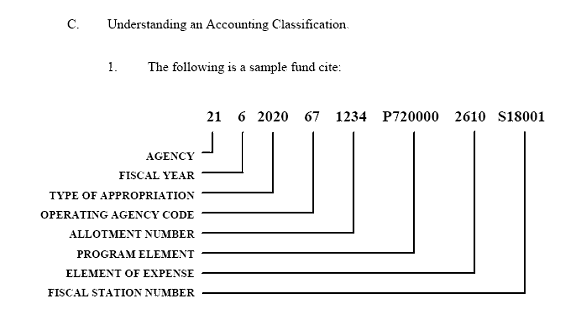 First two digits = agency code.  AF is 57 
Third digit = fiscal year of appropriation (remember decades -- “6" could mean year (FY) 2006, 1996, or 1986) 
Next four digits = type of appropriation 
Rest of fund cite generally not relevant
27
Foreign Military Sales
01/28/2016
28
Foreign Military Sales Funds
Most FMS funding is no year/no color money
It can be used for any length of time and for any purpose.
Amount would still be bound by the availability of funds on the underlying agreement between the country and the US
FMS also has O&M funding which carries the same one-year availability as any other O&M funding.  FMS O&M funds are used for things like computer support, facilities management, etc.
29
GSA Fiscal Issues
01/28/2016
30
GSA and no year/no color money
There are two ways for government customers to get support from GSA – work directly with GSA or work through a contracting office  
For a direct acquisition, as soon as the money is transferred to GSA, it becomes no year/no color money
The cognizant contracting office for the agency has to approve this work going to GSA (versus being done in-house)
Acquisitions using the contract office to establish a delivery order against a GSA schedule has to follow the same fiscal law as the agency
31
Final notes
Federal funding is complicated
It’s important to understand the three principles of purpose, time, and amount when you enter into a contract with the government.
If you have any questions, ask your CO – this is not something you want to be confused about!
Remember each one of those characters in the fund cite (aka long line of accounting) mean something
32
Need more help?
Shelley Hall - shelley.hall@skywayacquisition.com

Register for our upcoming webinars
11/5/2015
33